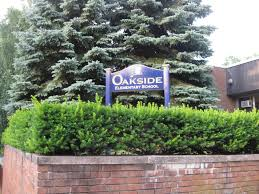 OAKSIDE ELEMENTARY SCHOOL
SCHOOL LEARNING TEAM PRESENTATION 
JANUARY 12, 2016



Staci Woodley, Principal

School Learning Team Members: 
Jessica Newby, Nancy Castro, Tara Platt, Alexis Vazquez, and Michele Bass
A System Focused on Every Student; Every Day
Reading
By the year 2020, all students (cohort 2014) will achieve grade level literacy by the end of grade 3
Graduation
By the year 2020, graduation rates will increase to 100%
Oakside Elementary Demographic Data
Oakside Elementary 2nd Grade Demographic Data
Oakside Elementary 3rd Grade Demographic Data
Fountas & Pinnell Data2nd Grade
Beginning of the Year
Middle of the Year
Fountas & Pinnell Data3rd Grade
Beginning of the Year
Middle of theYear
Action Plan
Inspire love for reading through teacher enthusiasm, school incentives and interactive lessons. 
Provide differentiated reading instruction driven by assessment data.	
Conduct individual teacher data meetings 
Use a balance of complex poetry, fiction and non-fiction texts during whole class instruction.
Implement a Reader’s Workshop Model in every classroom.
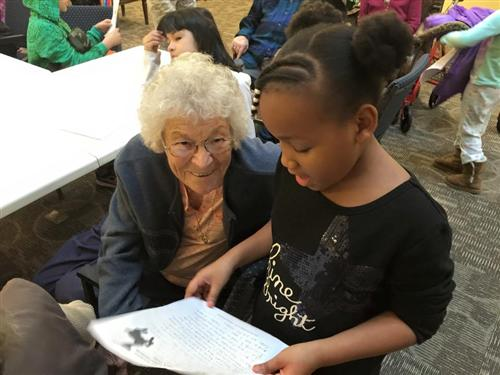 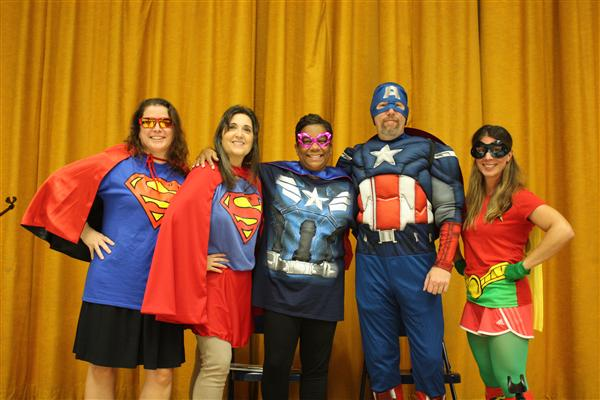 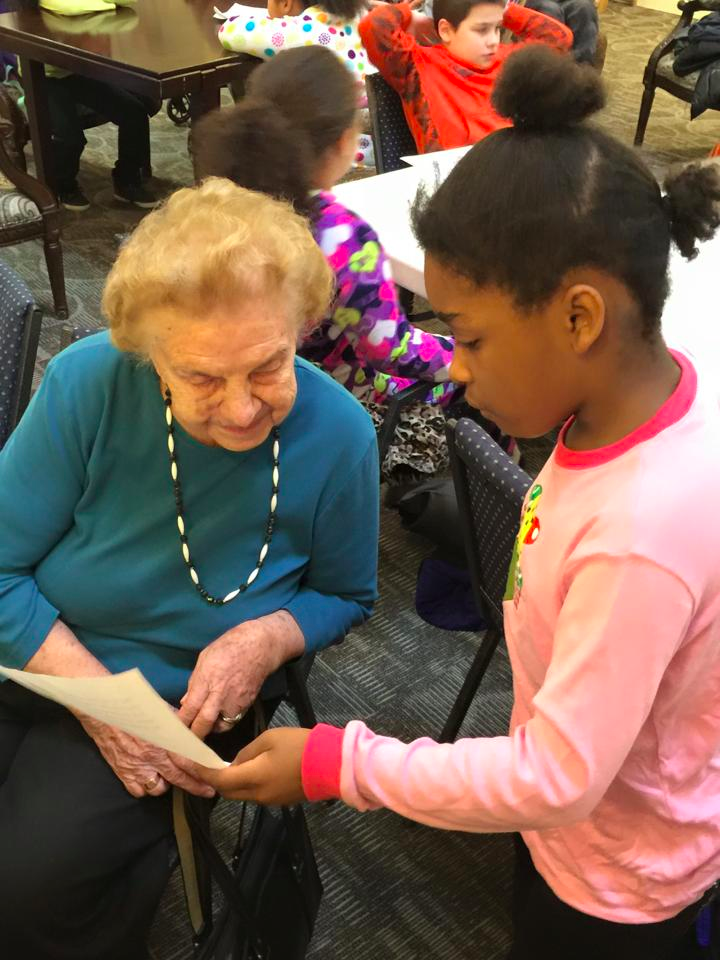 Action PlanDevelop a community of reciprocal teaching and learning
Staff led and planned presentations including:
Modeling components of Reader’s Workshop
Demonstrating  proper technique for using the F&P benchmark assessments
Explicit teaching to the Lesson Planning Template for Guided Reading.
Training on ways to use the miscue analysis to drive instruction
Literacy Leaders and Reading Teachers  facilitating faculty conferences
Teacher participation in book study discussion Explicit Direct Instruction for English Learners by John R. Hollingsworth and Silvia E. Ybarra
ICT Training
UCLA Walkthroughs
Team Meetings
Enrichment
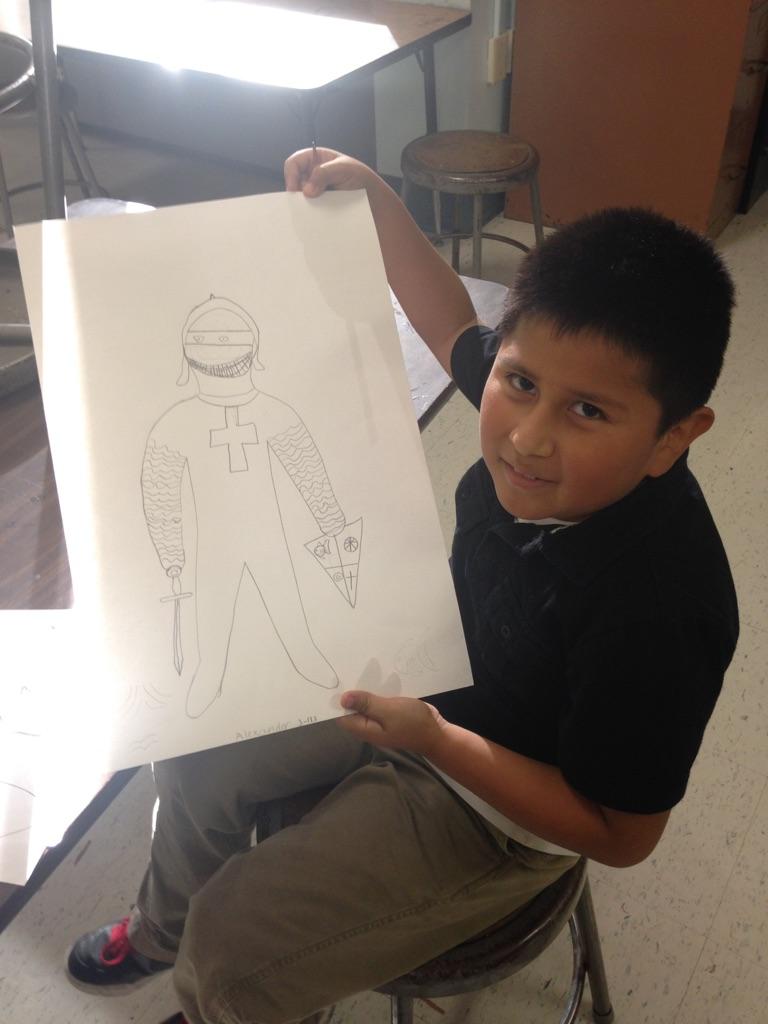 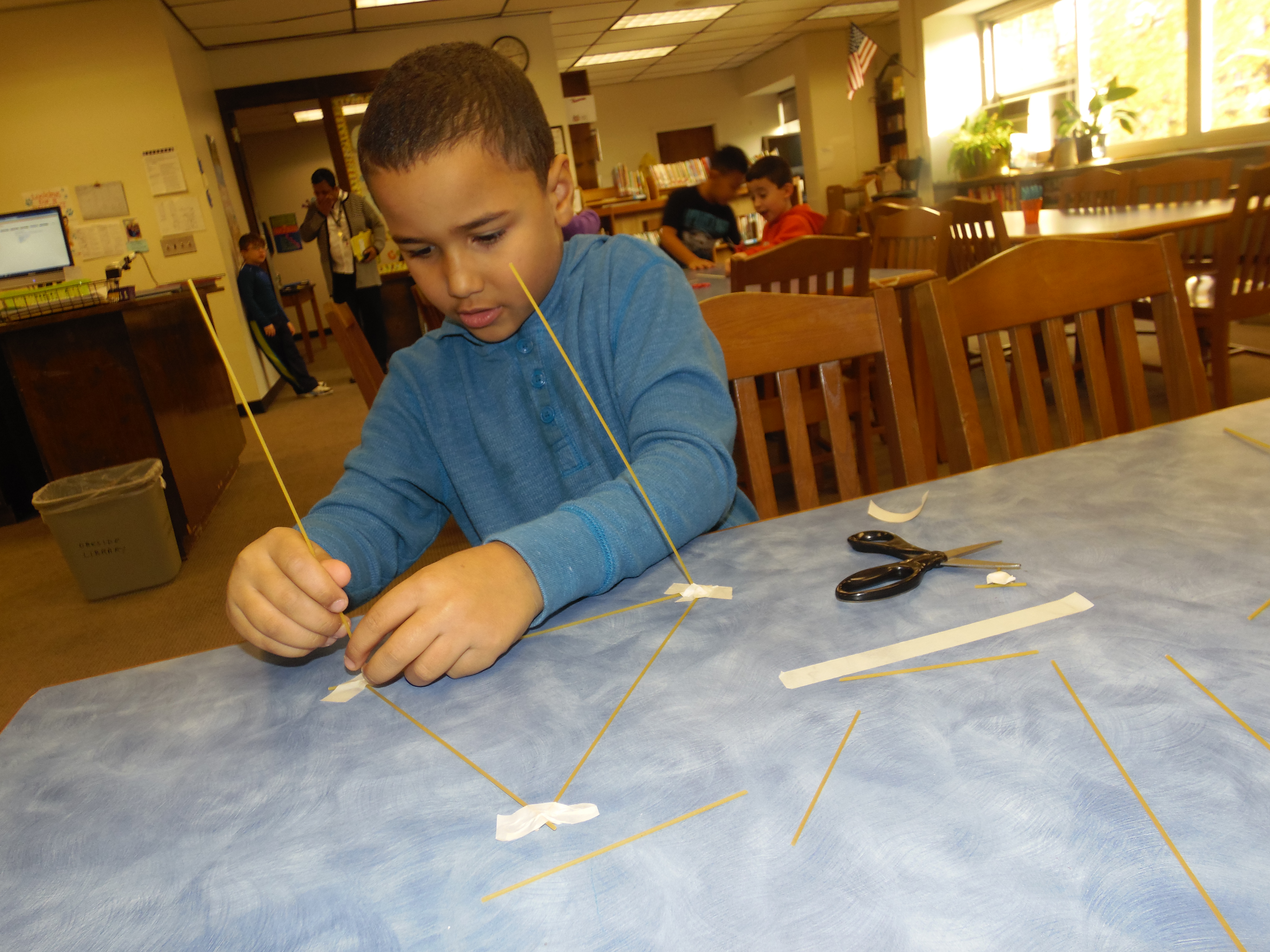 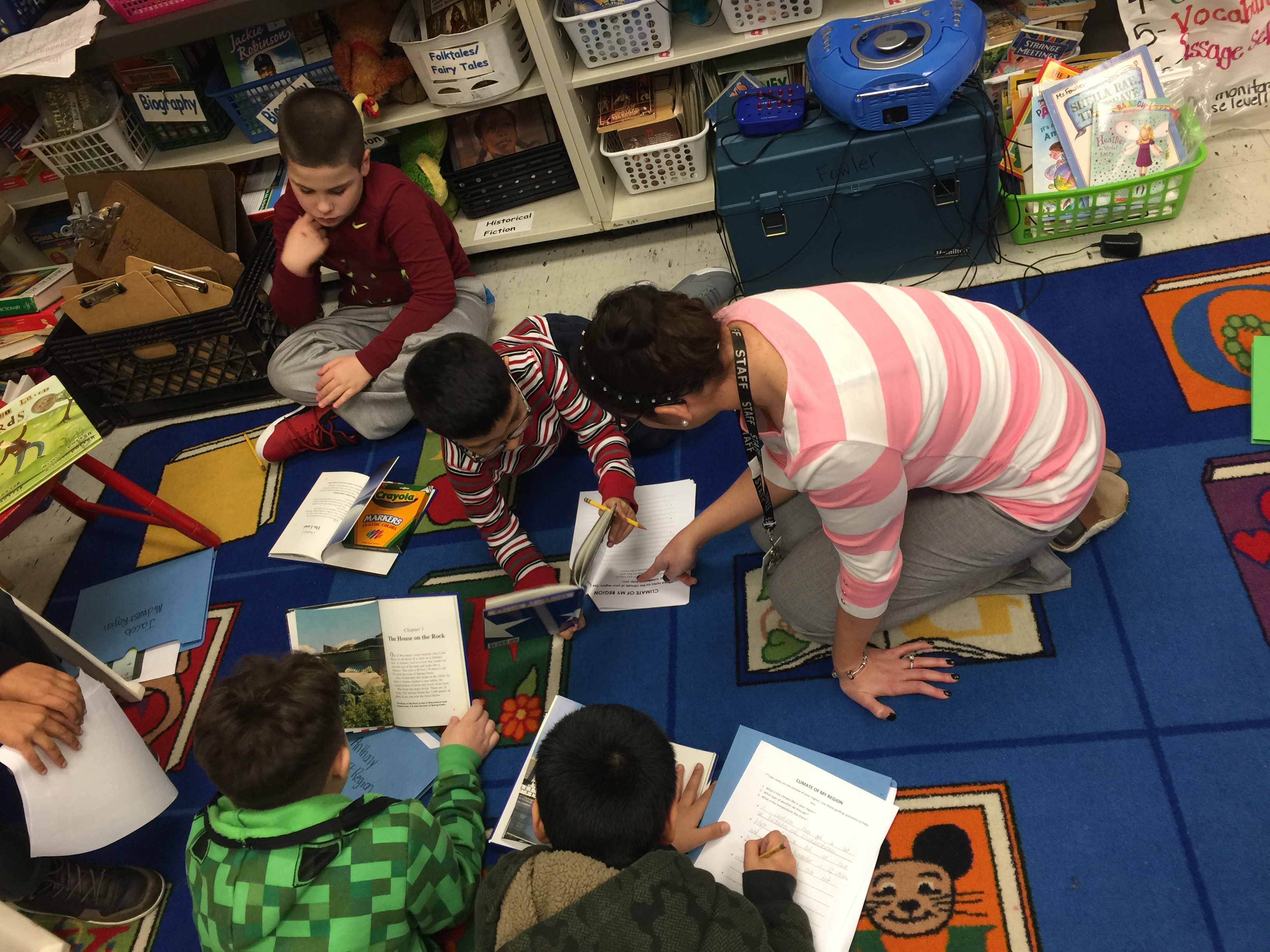 Library/Media Specialist Enrichment
Art Enrichment
Geography studies:  Students work in groups to research one of the five regions of the United States
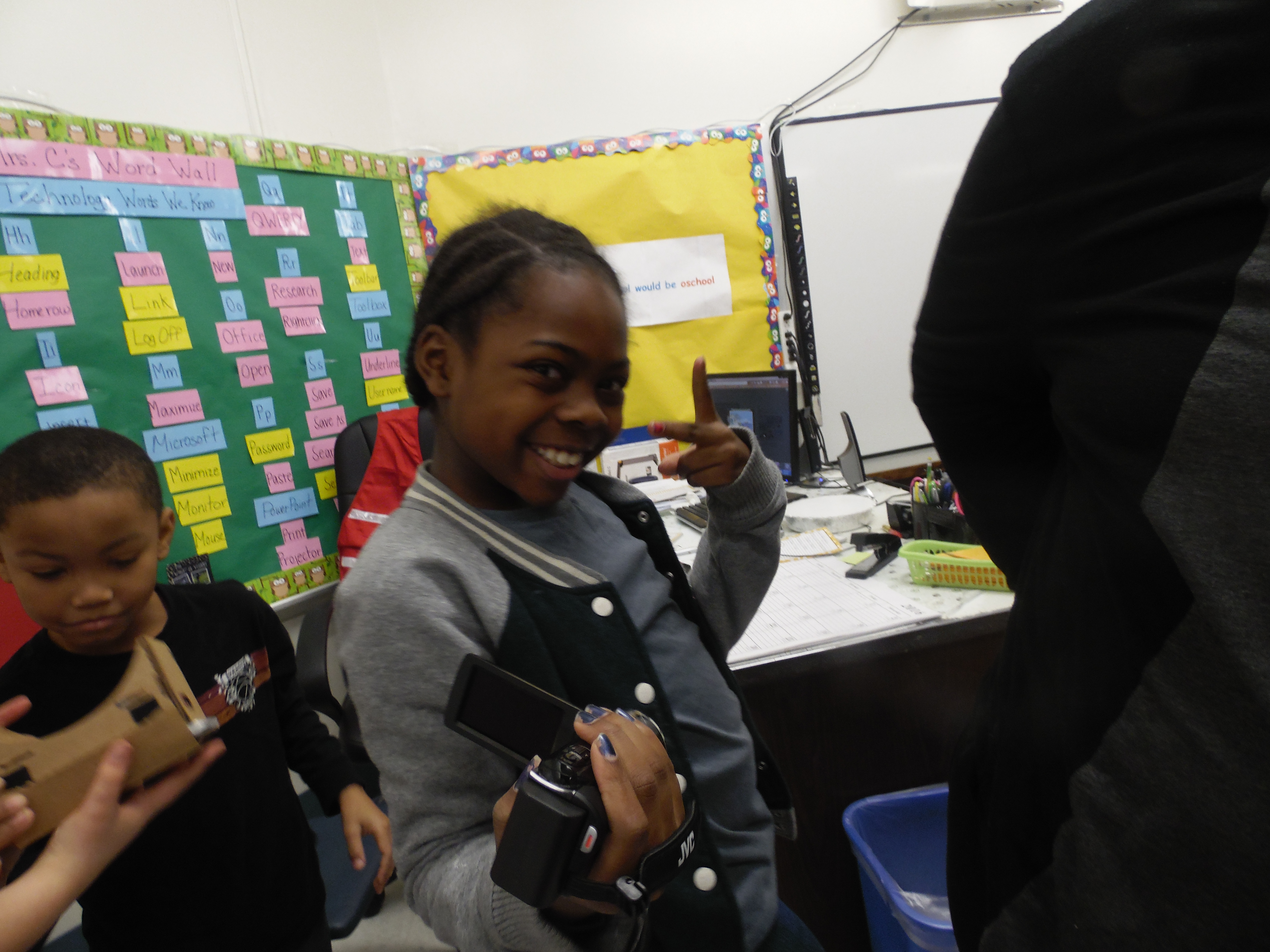 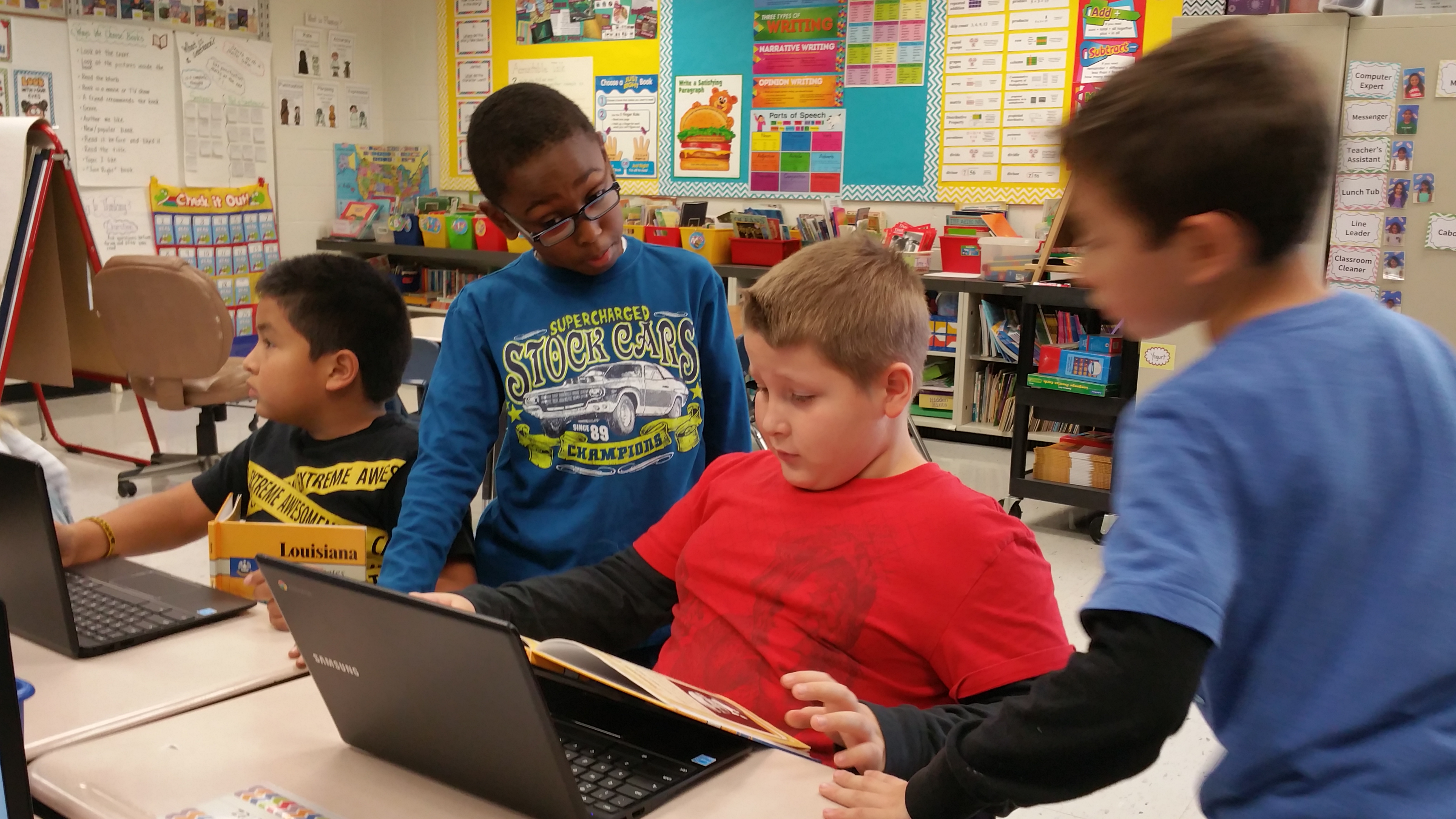 The S.W.A.T Team assisted with Chrome Books
Creating videos to educate our peers on Digital Citizenship
Support and Partnerships
WJCS
Good News Club
Barnes and Noble Fundraiser
Field Library Collaboration
CUNY – NYSIEB                                                                                (New York State Initiative on Emergent Bilinguals)
Guidance Counselor
Arts 10566
Sanctuary
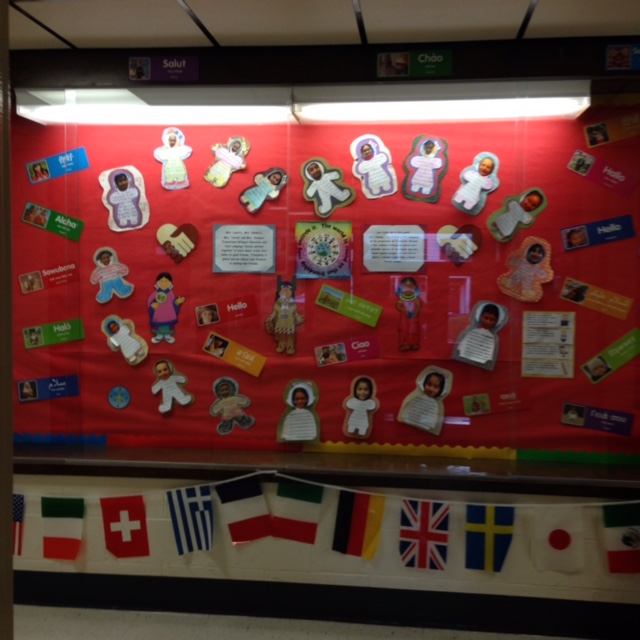 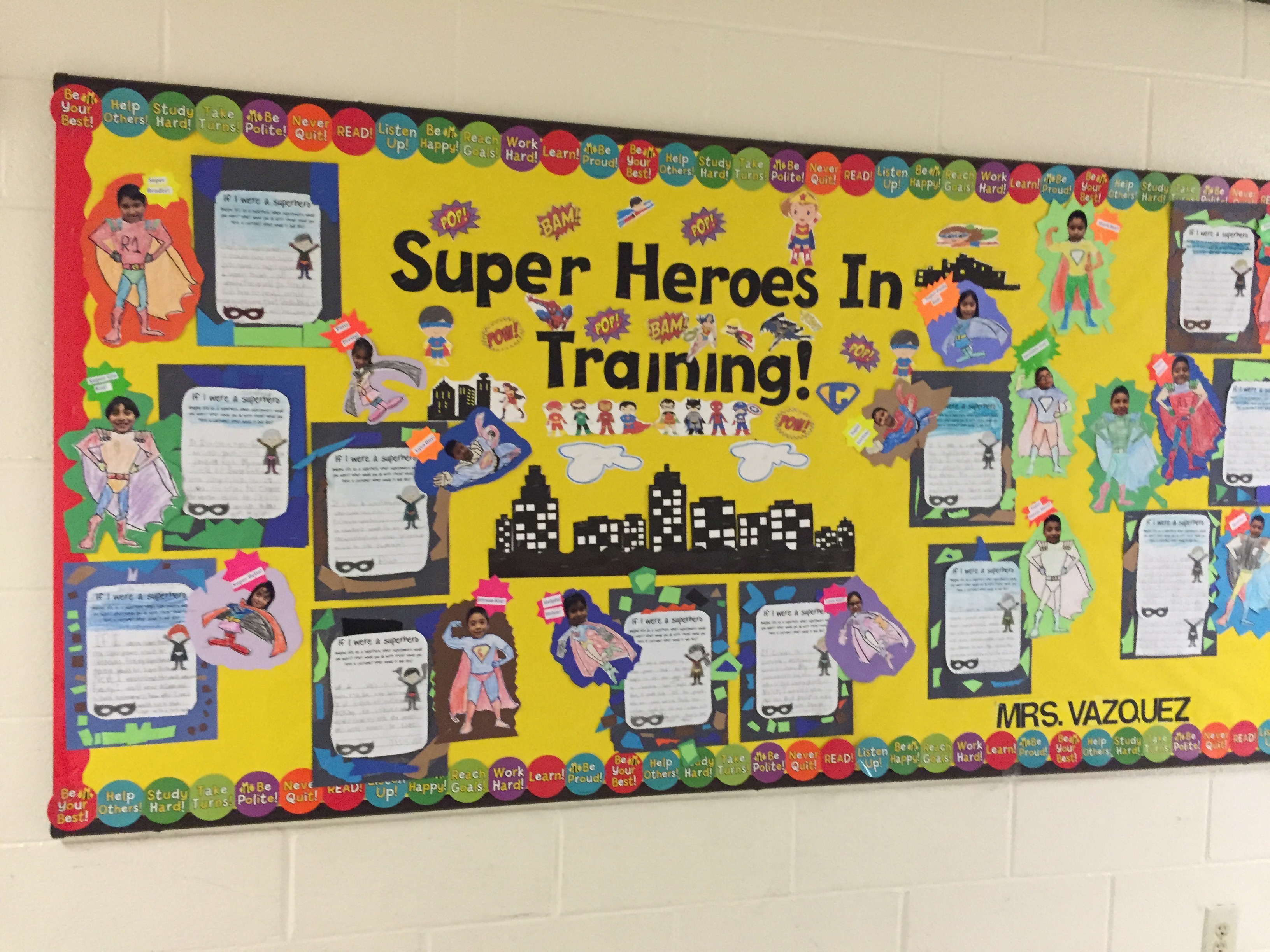 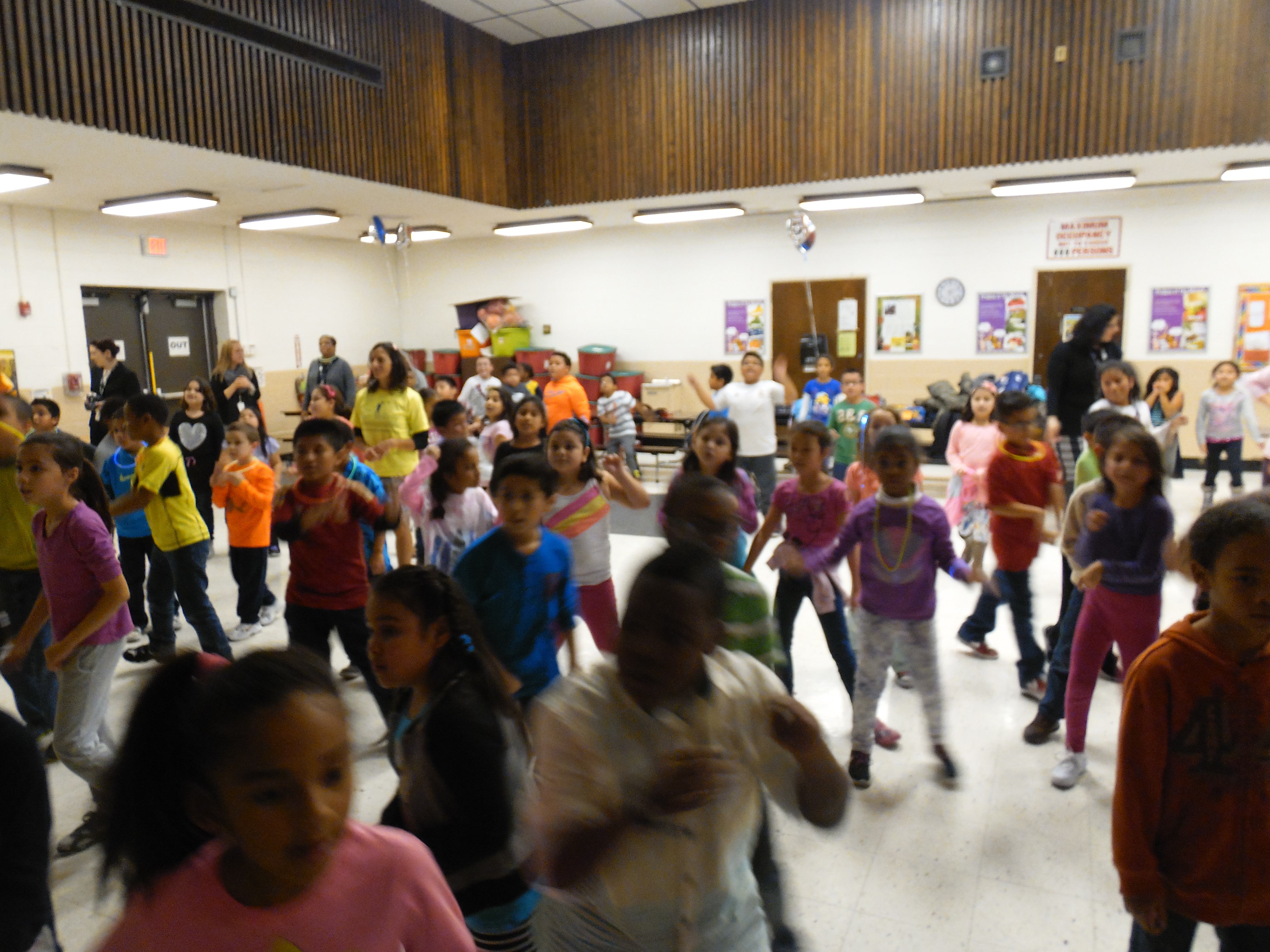 Celebrations and Family Involvement
Celebrations, Incentives and Family Workshops 
Summer Reading Challenge Celebration
School wide Reading Challenge/2000 Books read quarterly (Celebrations, Book Bursts displayed, and Monthly Super Reader recognition)
Scholastic Book Fair 
Family Literacy/Math Nights
Family Literacy Celebrations (individual classrooms)
PBIS (Positive Behavior Intervention Services
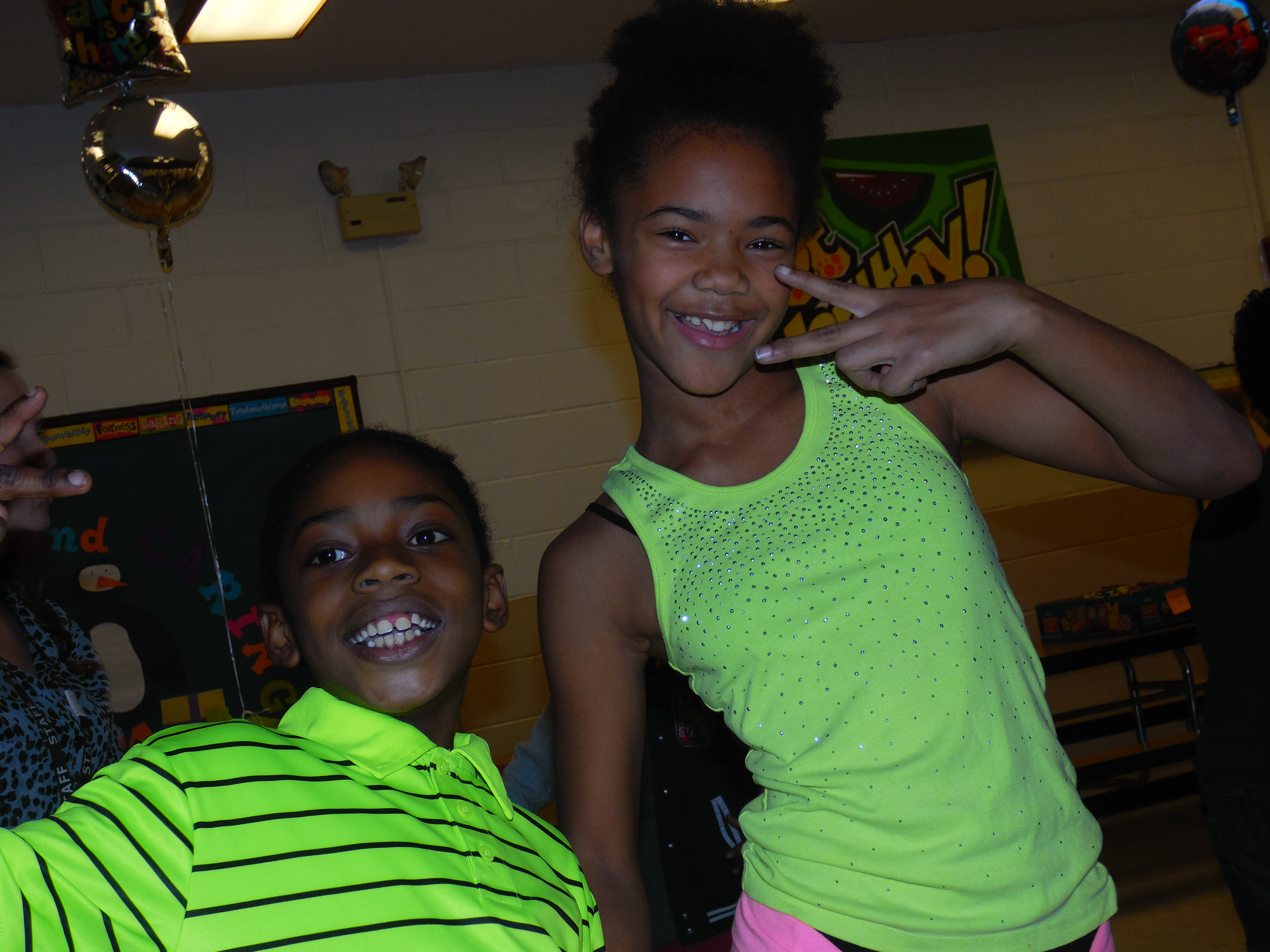 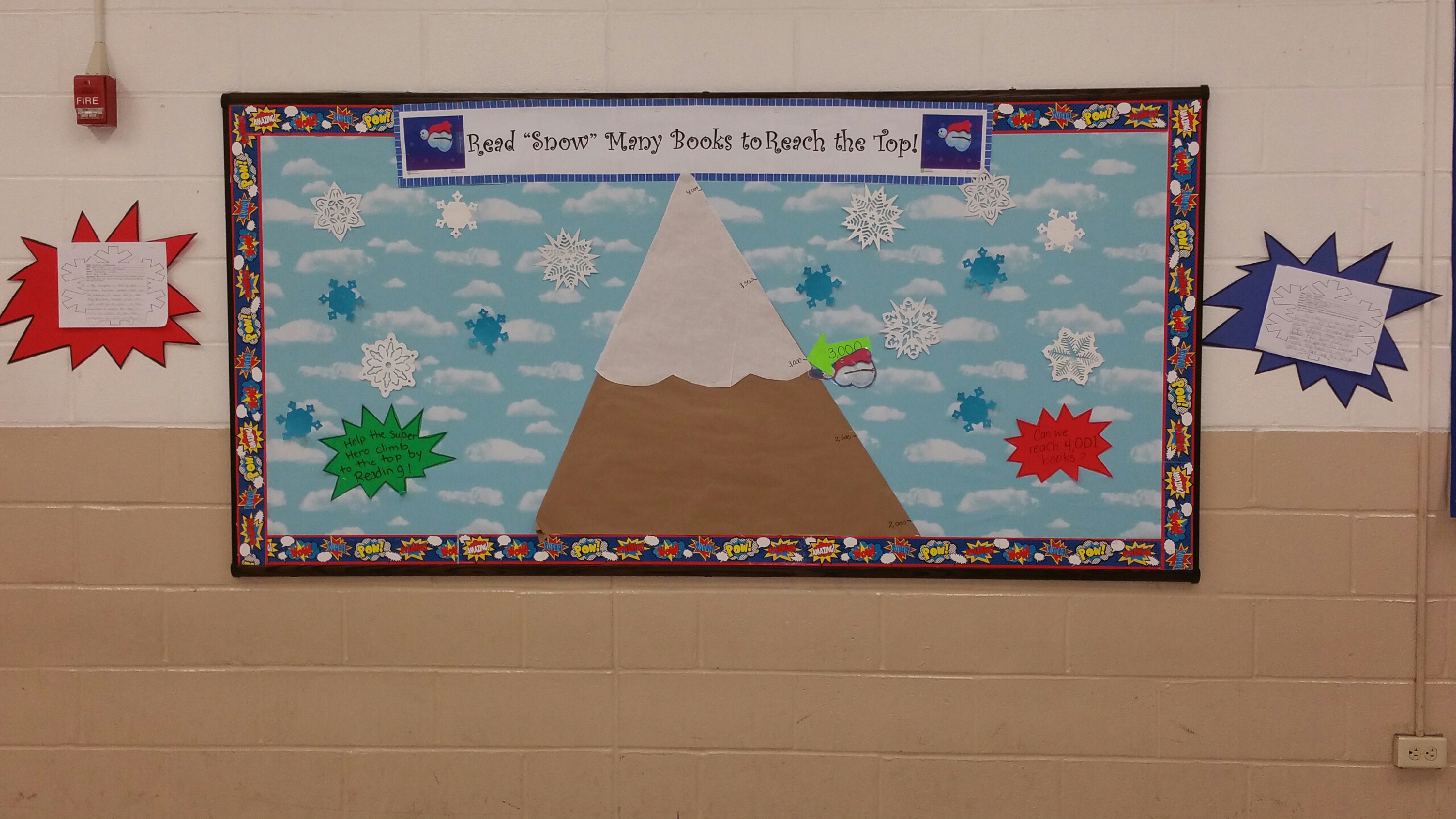 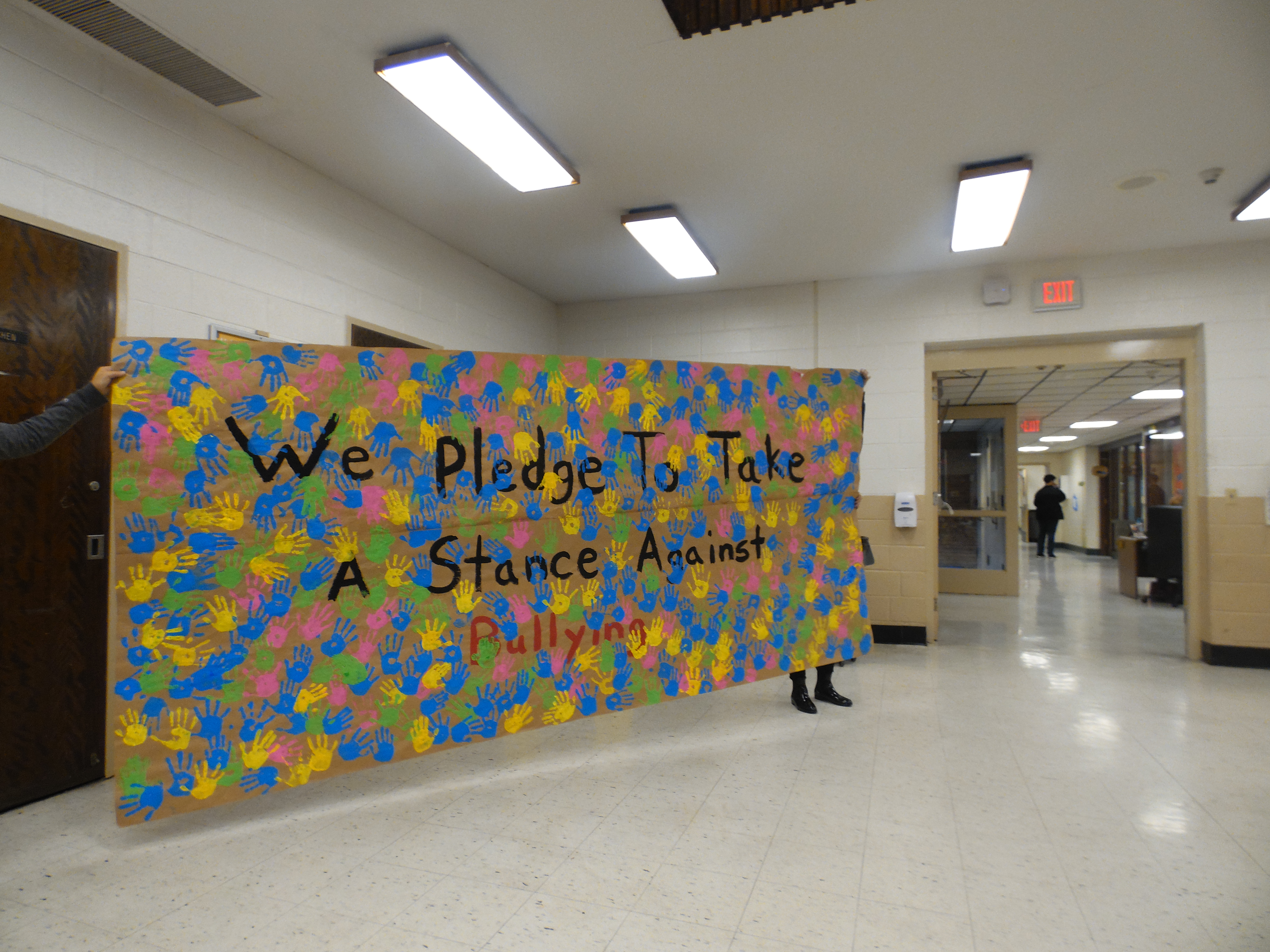 THANK YOU
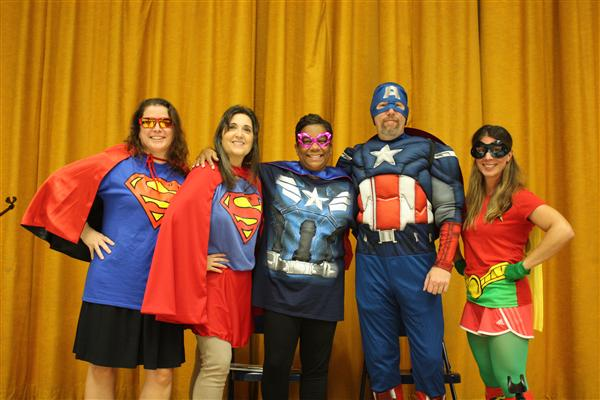 Stay tuned for more POWerful work!